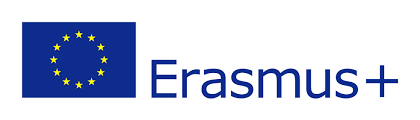 KINDERGARTEN OF KUZIAI „VYTURELIS“
Results and analysis of the first and the second TEACHERS questionnaire
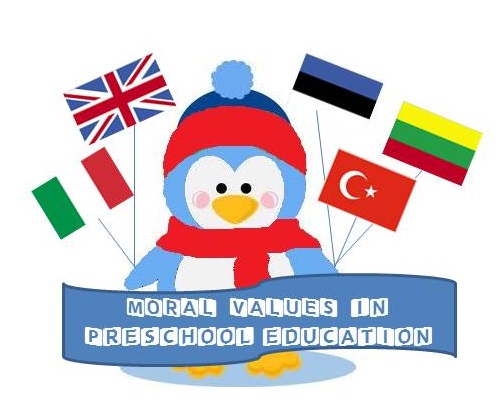 2017
Survey participants
With the first and the second questionnaires for teachers we wished to get an information what teachers think about values that should be transmitted to children : which values teachers find important for education of children; which values should be transmitted to children and how do they teach it .
We distributed 10 questionnaires and received 10 answers for the first and the second survey .
Teachers who answered the questionnaires are between 25 and 55 years old, all of them are women.
Put the following in order of the most to the least important when teaching moral values:
Kindergarten teachers chose the below listed ways which they put from the most to the least important when teaching moral values. According both surveys results:
The most popular response is setting a good example 
Respondents answers shows that in the second  place is actively teach moral values 
The third place is allowing children to develop an understanding of moral values for themselves
In your educational experience what value do you consider indispensable?
The First survey results
The Second survey results
When responding what value do they consider indispensable in them education experience the teachers answers show that kindergarten teachers find as the most important the following values:
 
Responsibility : 24% (the first survey results) and 21% (the second survey results)
Respect: 20% (the first survey results) and 24% (the second survey results)
Gratitude: 15% (the first survey results) and 3% (the second survey results)
Fairness: 12% (the first survey results) and 15% (the second survey results)
The below values are also important but were chosen by less teachers:
Trust: 10% (the first survey results) and 9% (the second survey results)
Empathy: 10% (the first survey results) and 12% (the second survey results)
Patience: 7% (the first survey results) and 15% (the second survey results)
Honesty: 2% (the first survey results) and 0% (the second survey results)
Both surveys results shows that kindergarten teachers appreciate values are respect and responsibility.
What opportunities for families to take part in educational activities teaching moral values? (Tick all that apply)
The First survey results
The Second survey results
Question no. 3 asked teachers about opportunities for families to take part in educational activities teaching moral values. The first survey answers show that, 28% of teachers chose sharing information as opportunities for families to take part in educational activities teaching moral values. 25% of teachers chose collaboration with parents group and 22% of teachers chose seeking parental opinion as opportunities for families to take part in educational activities teaching moral values.
The below values are also important but were chosen by less teachers:
Parent meetings: 14%
Asking for parent help: 11%
The second survey answers show that 19% of teachers chose sharing information as opportunities for families to take part in educational activities teaching moral values. 22% of teachers chose collaboration with parents group and 28% of teachers chose seeking parental opinion as opportunities for families to take part in educational activities teaching moral values.
The below values are also important but were chosen by less teachers:
Parent meetings: 16%
Asking for parent help: 16%
The analysis of results shows that teachers most often speak with the parents. We can conclude that teachers appreciate opinions of parent and collaboration with parent groups with the parents.
How do you teach moral values in your group? (Tick all that apply)
The Second survey results
The First survey results
This question deals with the way of transmitting values. Teachers could choose among the following: scenarios; discussion; singing; stories; games. Teachers could choose one or more answers. The first survey results show that 26 % of teachers chose games as a way of teaching values, 26 % of teachers chose stories and 23% chose discussion. An even smaller number of teachers chose the following ways:
Scenarios 13%;
Singing 13%;
In short we can say that teachers usually use three effective ways of transmitting values on children:
discussion;
stories;
Games
The second survey answers show that even more numbers of teachers (29 %) chose games as a way of teaching values, 27 % of teachers chose stories and 27% chose discussion. An even smaller number of teachers chose the following ways:
Scenarios 9%;
Singing 9%;
In short we can say that teachers usually use three effective ways of transmitting values on children:
discussion;
stories;
games
How often do you give your class opportunity to demonstrate:  - EMPATHY
The Second survey results
The First survey results
Question no. 5 asked teachers how often do they give them class opportunity to demonstrate empathy. The first survey results show that a half of the teachers answered that they always give them class opportunity to demonstrate empathy and a half of the teachers say that sometimes.
The second survey results show that only 70 % of the teachers answered that they always give them class opportunity to demonstrate empathy and 30% of the teachers say that sometimes.
How often do you give your class opportunity to demonstrate:  - PATIENCE
The First survey results
The Second survey results
The first survey answers show that the majority of teachers (90 %) always give them class opportunity to demonstrate patience. The answer sometimes were chosen by a smaller number of teachers (10 %).
The second survey answers show that only 60% of teachers always give them class opportunity to demonstrate patience. The answer sometimes were chosen by a smaller number of teachers (40 %).
How often do you give your class opportunity to demonstrate: - RESPONSIBILITY
The First survey results
The second survey results
The first and the second surveys results show that all teachers say that they always give them class opportunity to demonstrate responsibility.

If comparing question about opportunity to demonstrate empathy, patience, responsibility we can see that teachers include values in their work.
END OF PRESENTATIONTHANK YOU FOR YOUR ATTENTION
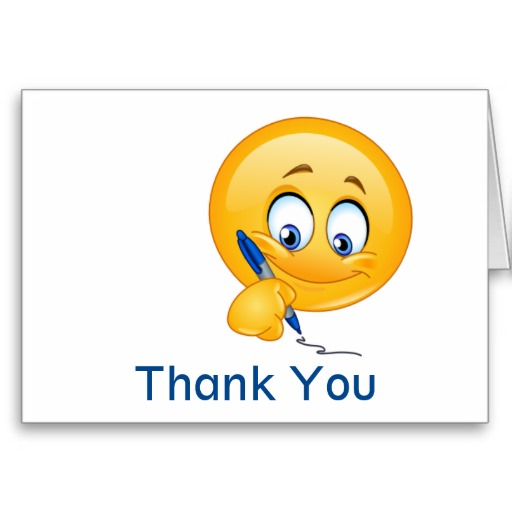